Governance of Protected Areas in Eastern Europe
Case studies
PA Governance in Eastern Europe, Vilm, 2-5.12.2012
How was the information collected
study was conducted in 19 countries 
field visits -> 54 face to face interviews in 11 countries
National level ->  16 interviews
Protected area level -> 37 case studies
questionnaires in Estonia, Lithuania, Georgia, Armenia 
Skype interviews – 1 case study

desk research (less)
PA Governance in Eastern Europe, Vilm, 2-5.12.2012
Case study selection
Preliminary questionnaires to AC 
AC - agreement workshop 
 Typical case sampling
 Extreme case sampling
PA Governance in Eastern Europe, Vilm, 2-5.12.2012
Governance matrix for Eastern Europe
PA Governance in Eastern Europe, Vilm, 2-5.12.2012
A (c) Delegated governance
PA Governance in Eastern Europe, Vilm, 2-5.12.2012
“Gajna” Significant Landscape – Croatia
280 ha along the Sava river 

Managed by: Brod Ecological Society-BED (Brodsko Ekološko Društvo-BED)
	delegated by the Public Institution for the Management of Protected Natural Resources of Brod-Posavina County 

Landownership: state owned land (municipality) 

Financing: 50% projects, 50% county administration, some revenue generating commercial activities
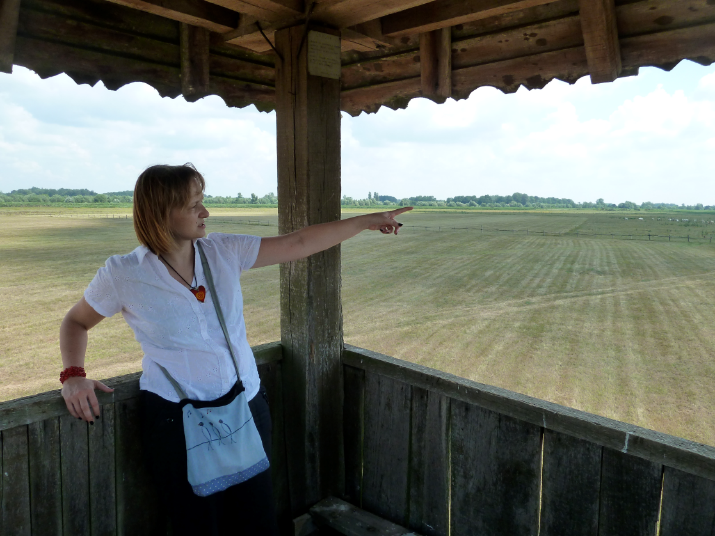 “Gajna” Significant Landscape – Croatia
Decision-maker: Public Institution for the Management of Protected Natural Resources of Brod-Posavina County
Grazing management: 
maintain the pasture (reduce Amorpha)
with Podolian cattle (endengared traditional breed) 
Community involvement: very low at present
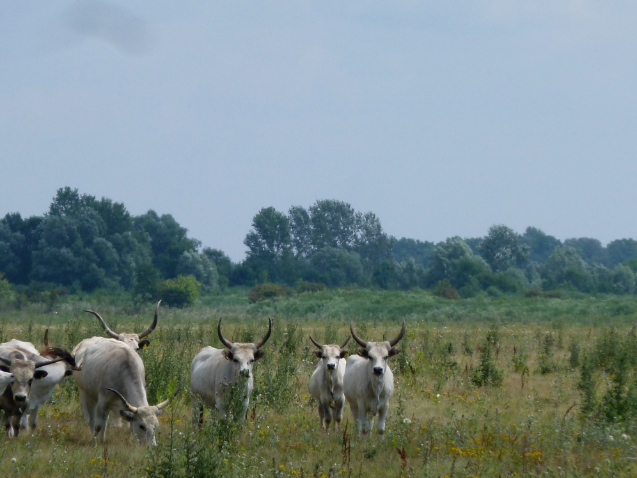 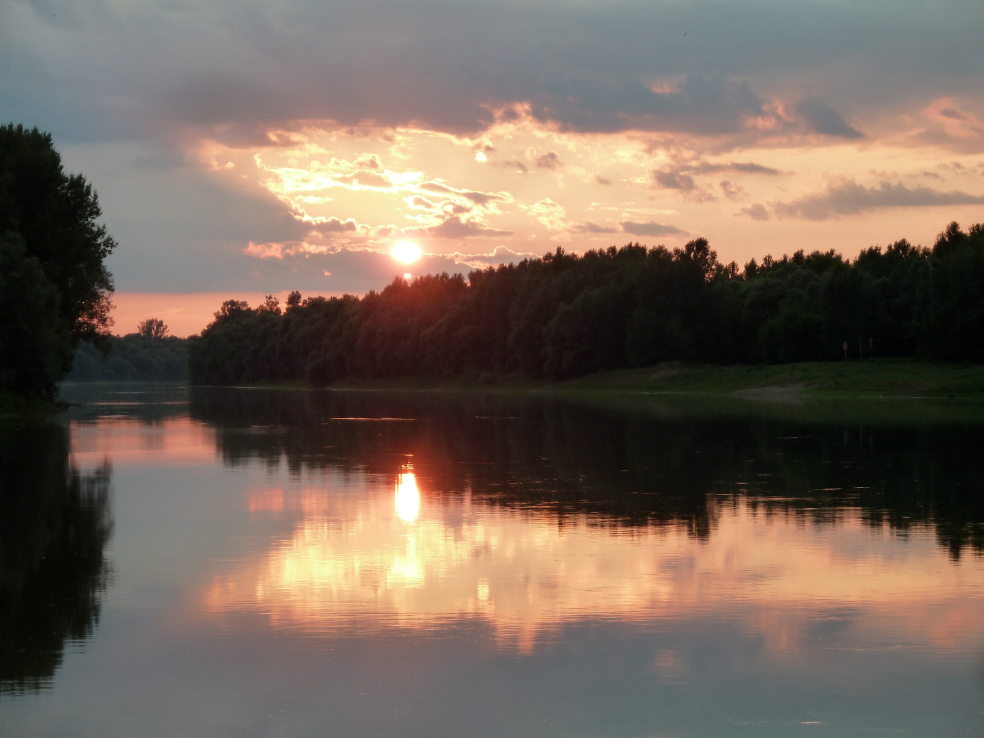 Logarska Dolina Landscape Park – Slovenia
established - 1987 by a municipality
1987 - 1992 increased visitor pressure, no management. 

1992 – Logarska Dolina Nonprofit Company (Logarska Dolina d.o.o. local landowners and tourism business owners - aiming to manage the PA by initiating sustainable development activities and reducing tourism pressure).

1996 - Institute for Tourism and Sustainable Development of Solčavsko Region (Rinka Center)  is established
Logarska Dolina Landscape Park – Slovenia
Management: Company - based on concession from the Municipality (delegated by the Municipality) 
	PA management team: 1 director, 1 development programme officer, 1 ranger. 
Management activities: visitor management, including running the information centres, and guiding services, land management on the areas owned by members, development projects.
Reporting obligations: to the General Assembly and the Municipality, informing the Ministry.
Landowners: individuals and church
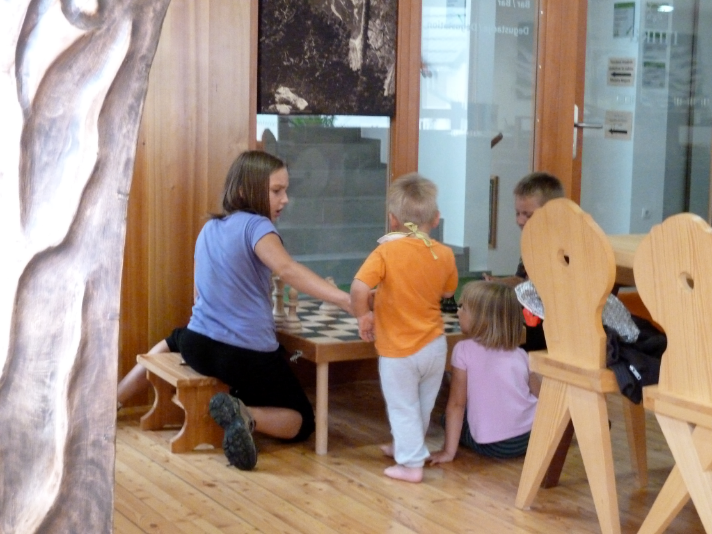 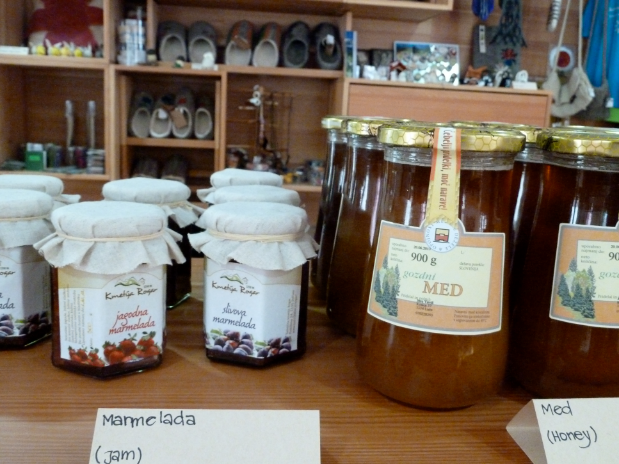 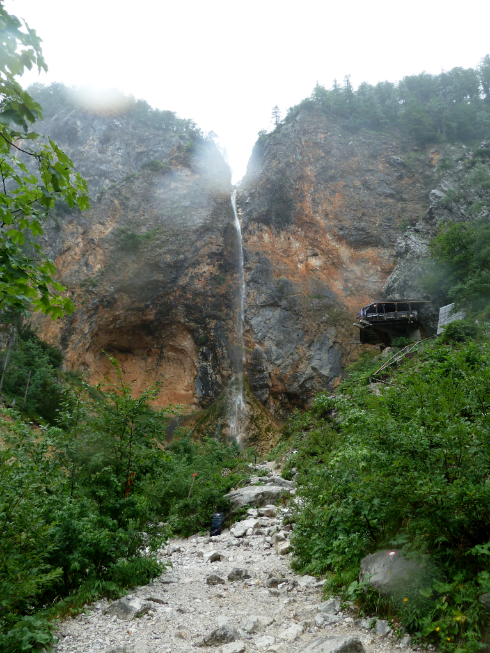 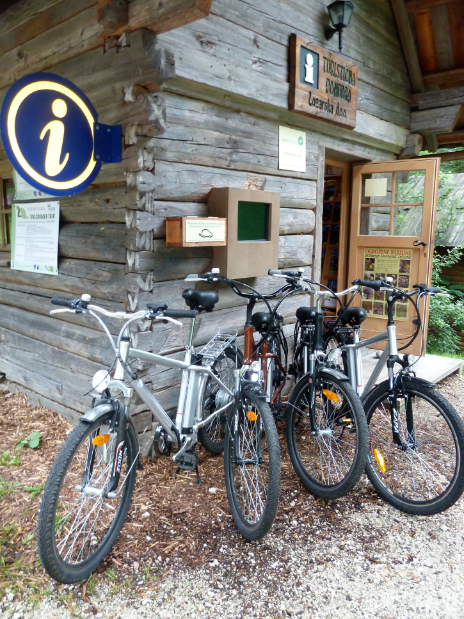 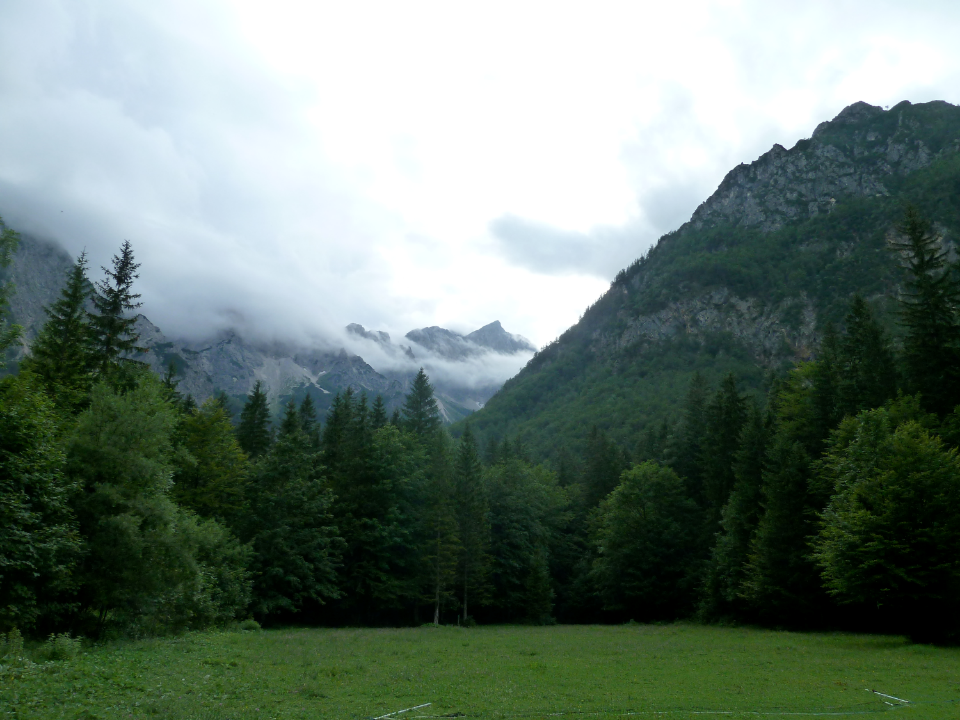 Zasavica Special Nature Reserve – Serbia
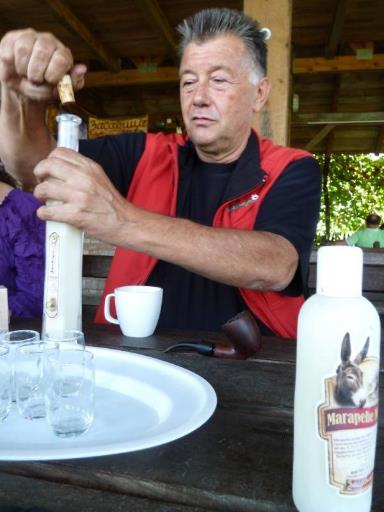 1.825 ha
Managed by: Nature Conservation Movement from Sremska Mitrovica, local NGO delegated by the Government through the designation act (Decree on protection of the Special Nature Reserve, 1997)

Landownership: state, public and private, territory of the administrative area of 7 communities
Zasavica Special Nature Reserve – Serbia
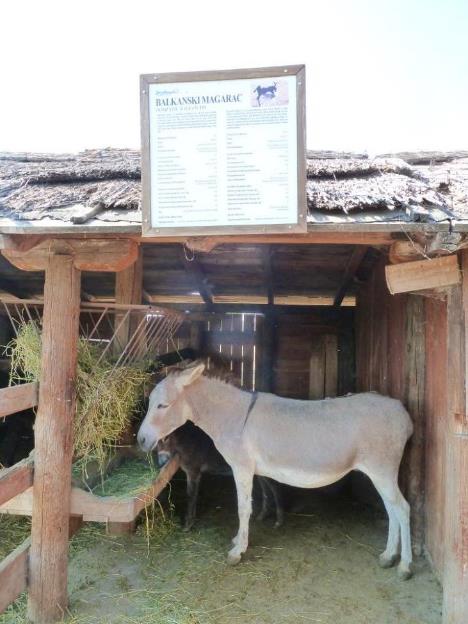 Conservation and commercial activities: 
habitat management trough grazing (local breeds)
very modern camping area 
animal products from the farm 
innovative ideas help significantly the fundraising (dunkey products (milk, sausage, soap, moisturing cream). 

Decision-makers:  the NGO 

Financing: revenue generating commercial activities mainly associated with conservation measures,  projects and some funds from the municipalities.
Zasavica Special Nature Reserve – Serbia
Community involvement and benefits: information meetings and events, working group for planning. 
Community members – processing the products commercialized by the managers, staff members are from the local communities.

Compensation payments: provided from their own resources by the managers to locals for damages produced by beavers.
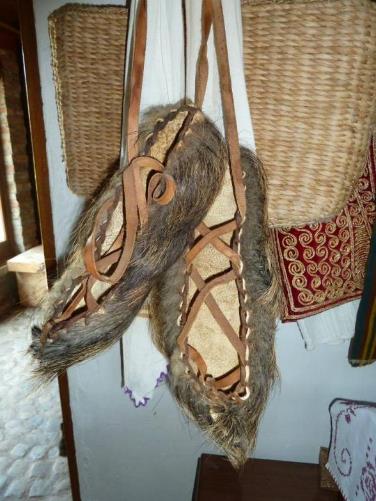 Pape Nature Park - Latvia
2004, 11.000 ha
Natura 2000 SCI and SPA, RAMSAR, IBA
Landownership: 
      mixed: almost 50% state – different institutions + 50% private - 600 private owners. 
Management responsibility: de jure belongs to the Nature Conservation Agency – Kurzeme Regional Office. 
     Management activities: WWF
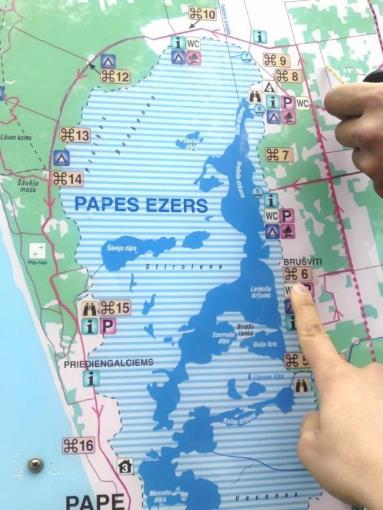 Pape Nature Park – Latvia
CONTEXT LIMITATIONS
land ownership and use rights are very divided between many actors
for each management action on private land the landowner has to agree 
NGOs can’t neither managed the state land nor buy land in Latvia 
renting land is costly and land owners are reluctant
lack of legal mechanisms for the delegation - impossibility of signing an agreement with the Ministry of Environment
the lack of such an agreement impedes the NGO to access funds (e.g. from EU programmes)
Pape Nature Park - Latvia
SUCCESS STORIES 
WWF Latvia:
direct involvement in establishing the park 
many projects in the area (in line with the management objectives)
develops the management plan 
takes over the responsibility on a contract basis with landowners
contributes directly to its management: habitat restoration, conservation, tourism development , hydrological regime, etc
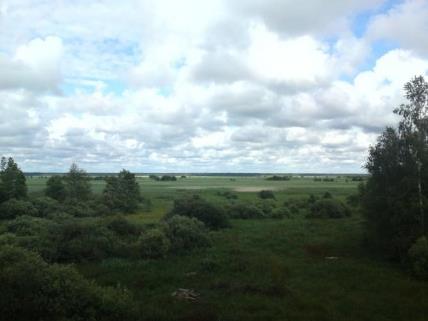 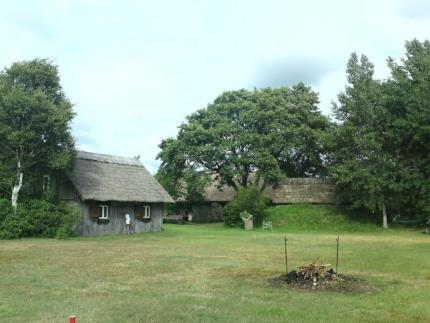 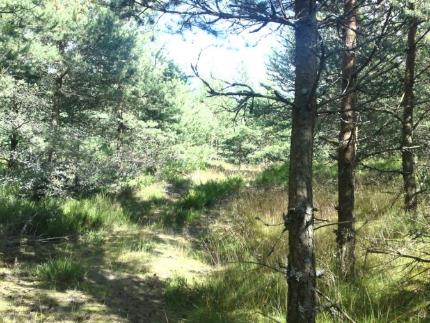 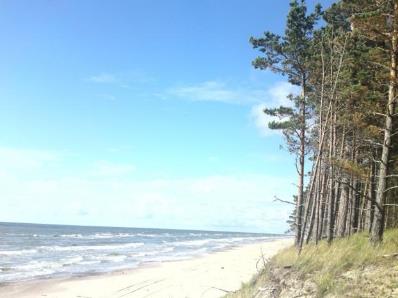 PA Governance – training session Vilm, ProPark, 03.12.2012
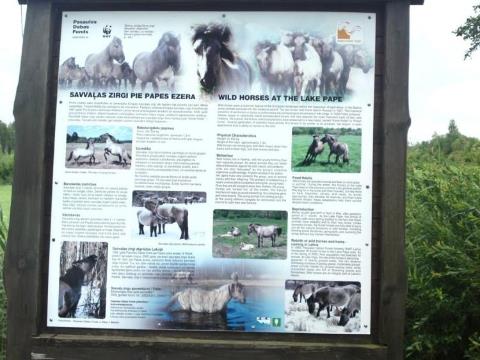 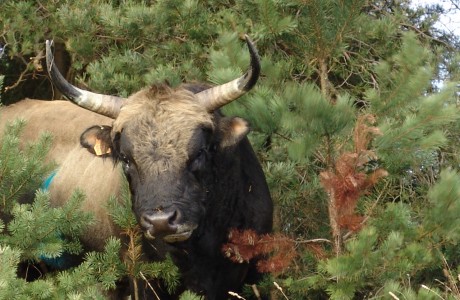 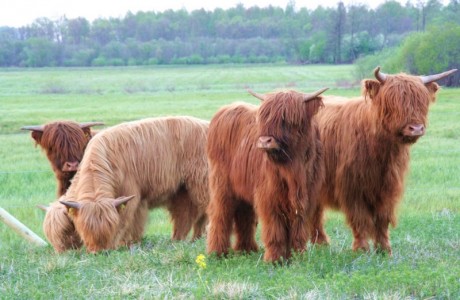 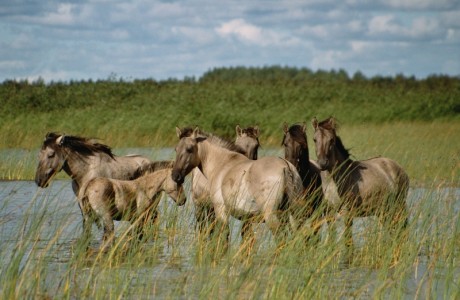 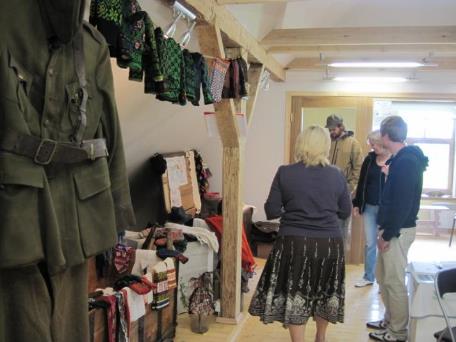 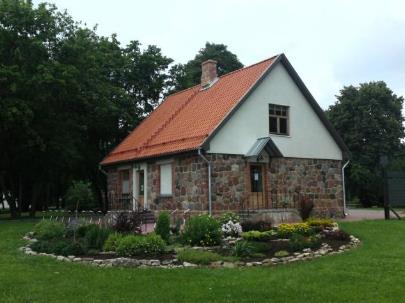 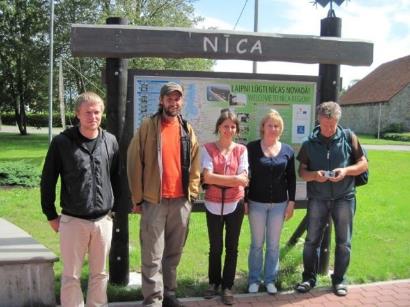 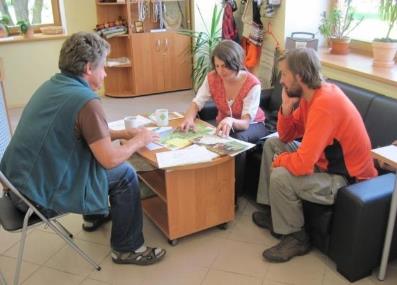 Secovlje salina Nature Park, Slovenia
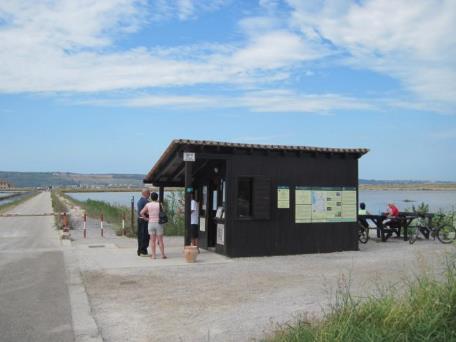 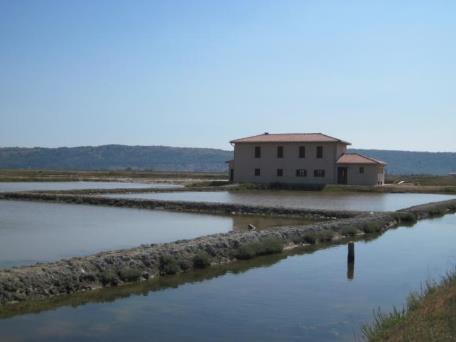 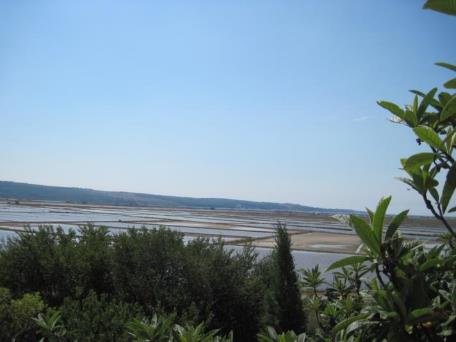 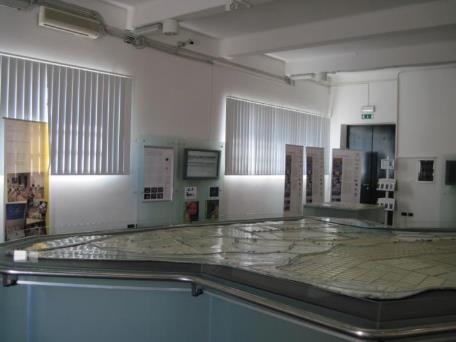 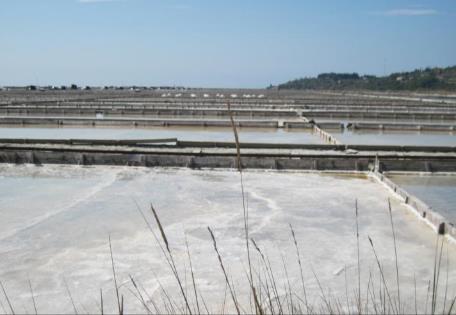 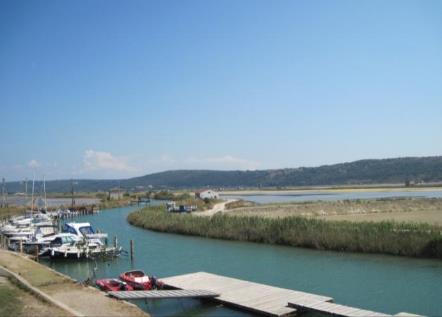 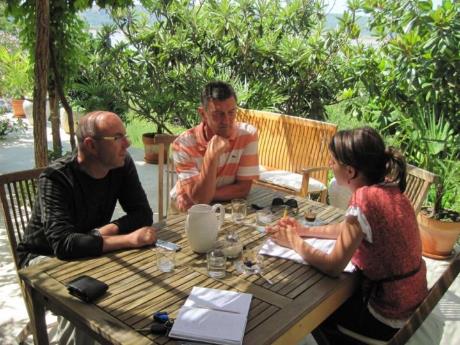 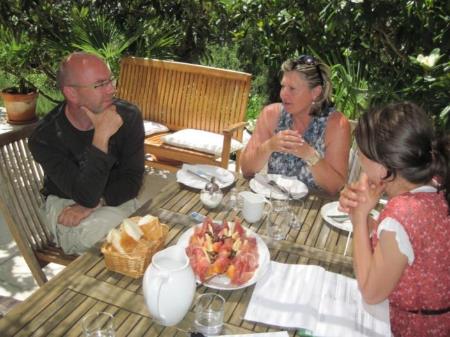 B (a) Trans-boundary governance
PA Governance in Eastern Europe, Vilm, 2-5.12.2012
Saxon - Bohemian Switzerland Transboundary PA(Českosaské Švýcarsko / Sächsisch-Böhmische Schweiz)
Legal basis: Agreement between the MoE of the Czech Repulic and the MoE of Saxony about the cooperation in nature conservation between the Saxon Switzerland National Park Administration and Elbe Sandstone PLA (future Bohemian Switzerland National Park) – 1991 

Long-term: Joint Vision 2012
Saxon - Bohemian Switzerland Transboundary PA(Českosaské Švýcarsko / Sächsisch-Böhmische Schweiz)
Mid-term: Strategy of the transboundary cooperation in nature conservation in the Saxon- Bohemian Switzerland (2004): 
strategic goals: IUCN category II 
research and monitoring activities 
environmental education 
coordination of management plans 
practical management, e.g. control of invasive species
Saxon - Bohemian Switzerland Transboundary PA(Českosaské Švýcarsko / Sächsisch-Böhmische Schweiz)
Short-term: annual working plans for WG: 
nature conservation/monitoring 
forest management 
environment education 
visitor management 
Transboundary research and monitoring 
mapping of flora and fauna: no international project, just agreement on methodology and goals  
Joint projects:
Forest development in Saxon-Bohemian Switzerland – Ziel 3 Project 
Reintroduction of Peregrine Falcon 
Reintroduction of Elbe Salmon
Visitor management:
Saxon - Bohemian Switzerland Transboundary PA(Českosaské Švýcarsko / Sächsisch-Böhmische Schweiz)
National Park Centre Bad Schandau
Transborder concept of exhibition right from the beginning 

National Park Centre Krásná Lípa	
Bilingual exhibition 
2 German speaking staff 
3 bilingual events 

Transboundary bilingual corporate design - joint transboundary project of nature conservation authorities and tourism organizations: joint logo, regional products
Oulanka (Finland) – Paanajarrvi (Rusia)
Europarc Trounsboundary certificate 2005
Oulanka – PAN Parks 2002, 
Paanajarrvi PAN Parks 2005
August 2012: transboundary PAN Parks – joint membership.

Oulanka - difficulties to fulfill the wilderness criteria 
Paanajarrvi - difficulties to fulfill the tourism entrepreneur partnership criteria
Paanajarrvi is “offering” the wilderness area that makes it up for the wilderness area of Oulanka as well (reindeer herding is a limiting factor).
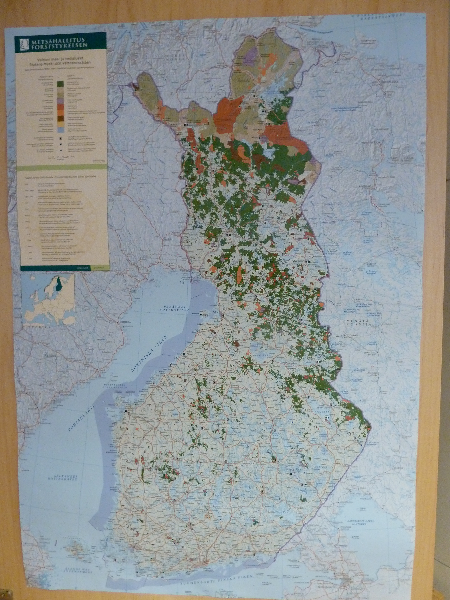 Oulanka (Finland) – Paanajarrvi (Rusia)
Joint management plan 
Joint tourism strategy 
Joint annual plans and activities 
Joint applications for external funding.

working documents to help harmonize management (not formal - not possible to get the approval)
Since 2009 the Russian Ministry recognizes the transboundary cooperation and supports it.
official agreements, structures are not very official.
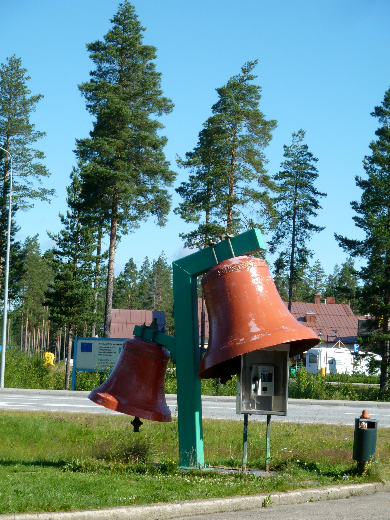 Oulanka (Finland) – Paanajarrvi (Rusia)
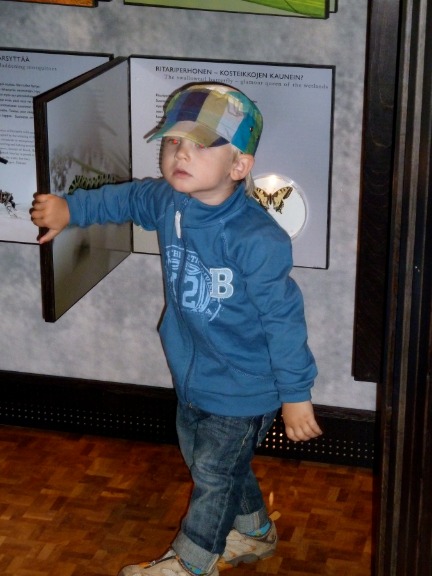 Important benefits: 
international funding INTERREG, Neighborhood Programme, TACIS programme (visitor centre and best conservation office in Russia for PAs).
Involvement of Fins in activities in the Paanajarrvi region and the Karelian villages (cultural heritage)
Visitors numbers increased
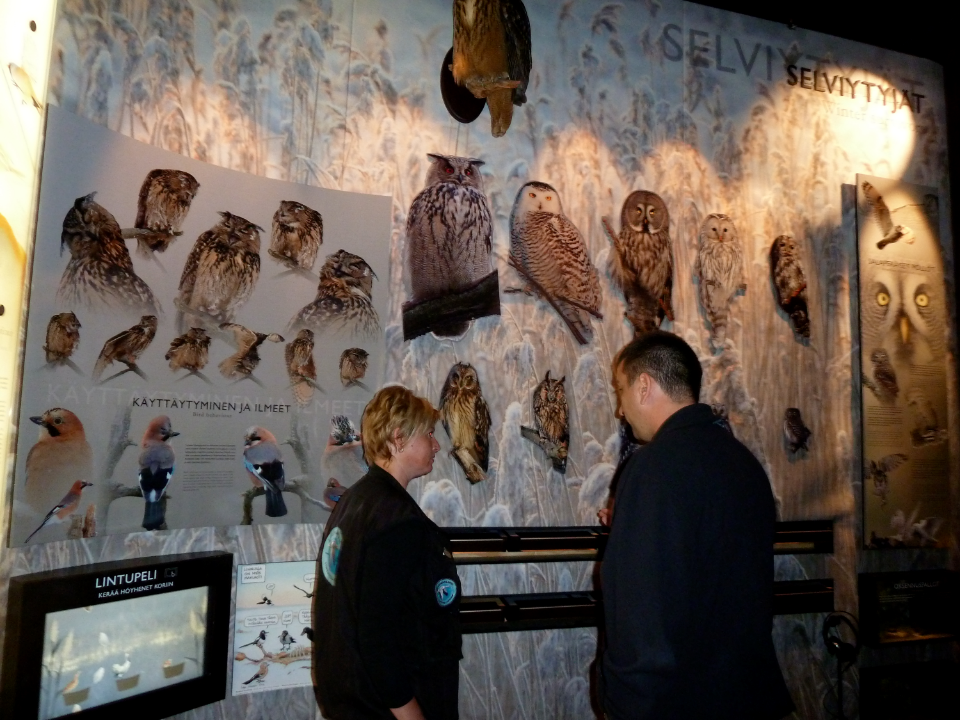 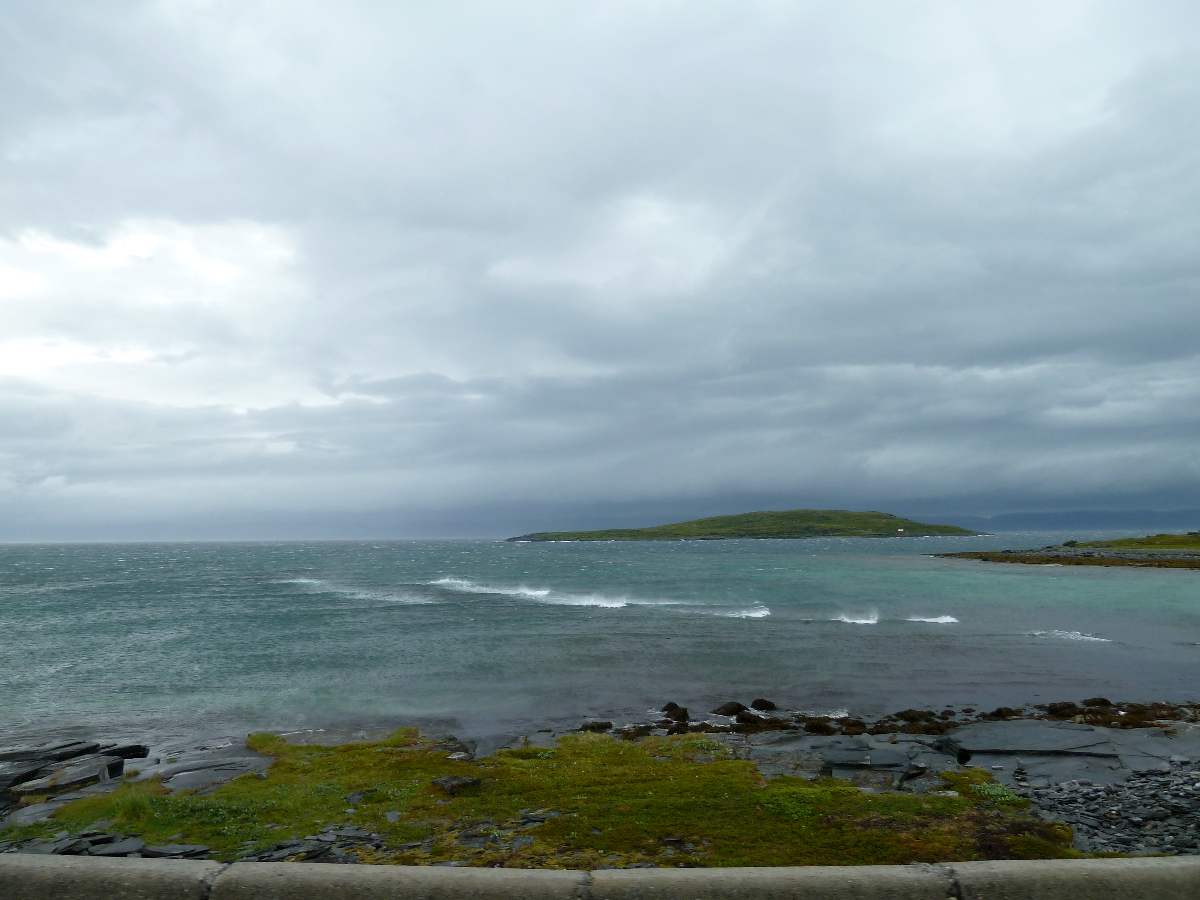 B (c) Joint governanceKvarken Archipeleago (Finland)
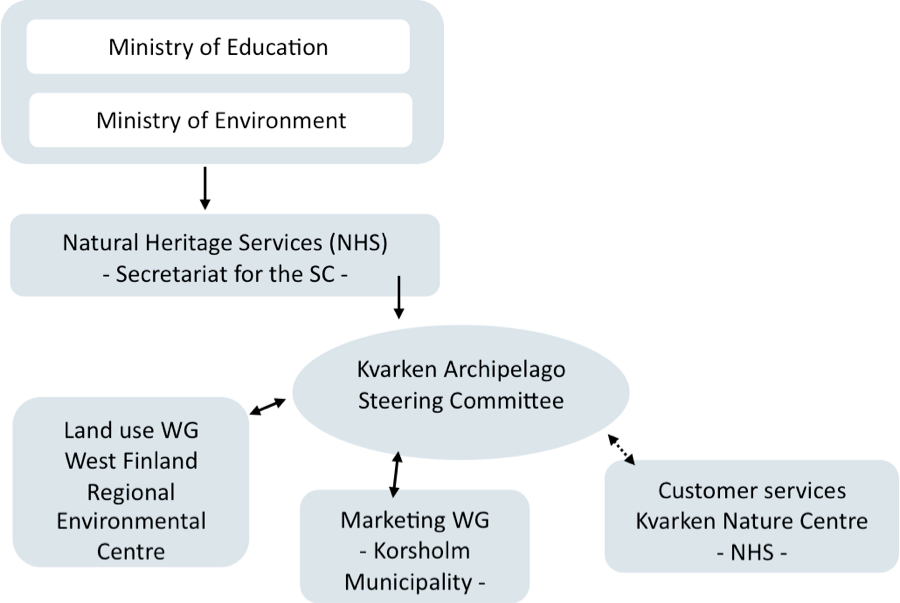 PA Governance in Eastern Europe, Vilm, 2-5.12.2012
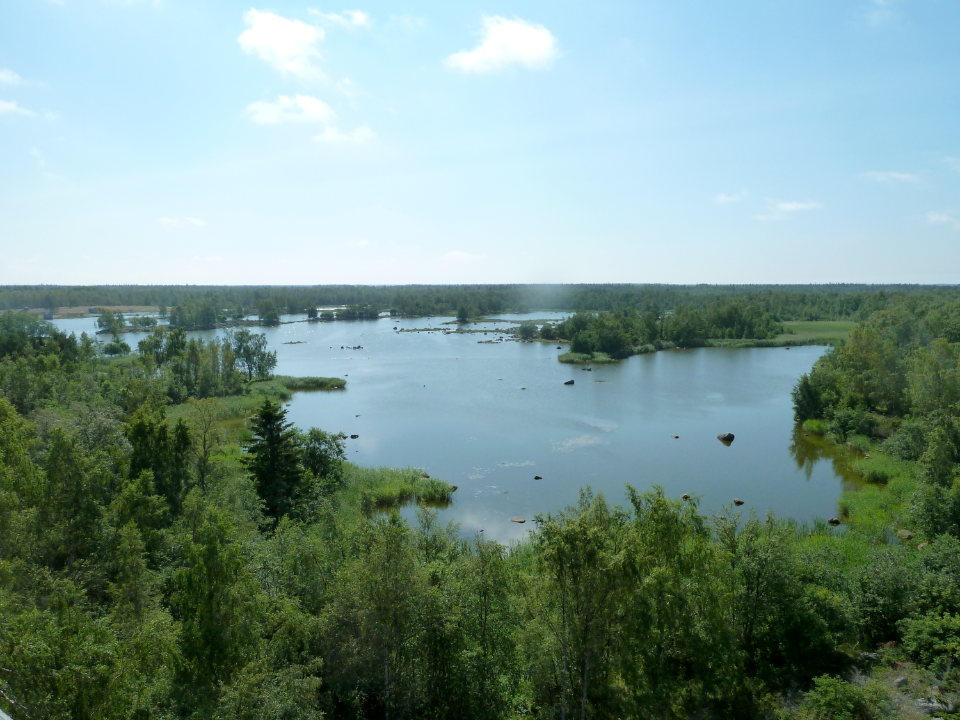 C. Private governance
PA Governance in Eastern Europe, Vilm, 2-5.12.2012
Private Nature Reserve Aarnikotka
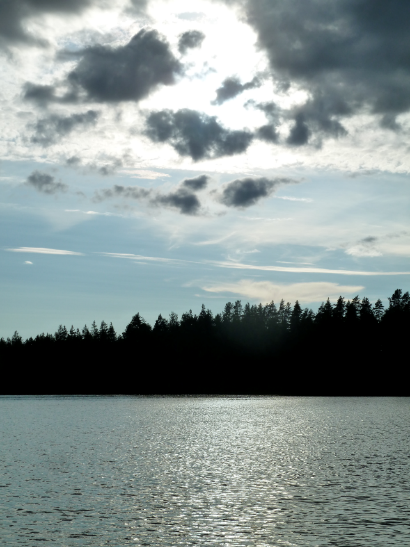 Aarnikotka forest Nature Reserve (1,400 hectares) 
Owner: UPM
Voluntary commitment for protecting the area - no compensation payment from the state. 
Decision making: independent board, does not report to anybody
Objectives: recreation and restoration of natural forests
Private Nature Reserve Aarnikotka
Repovesi National Park
Local authorities: big pressures to have the area NP
Steering Group: 
2 members from Metsähallitus, 
2 members from UPM  
2 members from the Environment Department of the Regional Center.
Chairman from UPM always. 
Executive body: PA team from Metsähallitus and people working in the Municipalities
5 year national assessments and 10 years international assessments
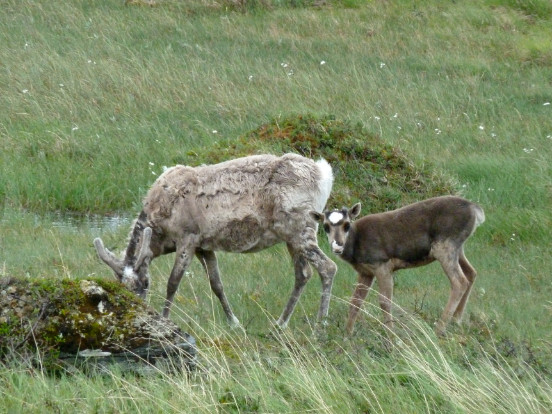 C. Community governance
PA Governance in Eastern Europe, Vilm, 2-5.12.2012
Defileul Crișului Repede – Pădurea Craiului Natura 2000 site - SCI (Romania)
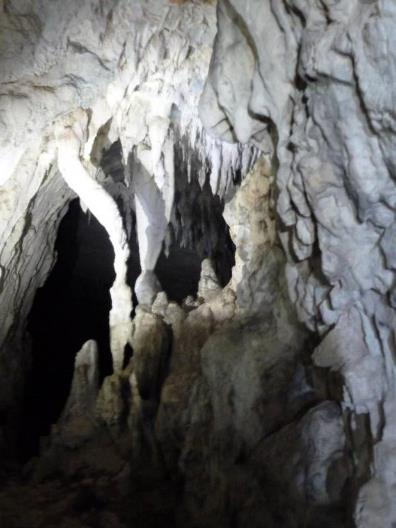 Landownership: mixed (state, private, community), all on the administrative territory 18 communes and 2 towns

Designation initiative (history): CPASDB with the local communities:  PA for nature conservation and local development s (since 1996) 

Lack of legal model - prevented the establishment of the PA for 15 years

EU accession - Natura 2000.
Defileul Crișului Repede – Pădurea Craiului Natura 2000 site - SCI (Romania)
Decision making platform:  
a Consortium of Mayors established by CPASDB (officially the administrator of the Natura 2000 site) as legal representatives of the local communities - informal agreement. 
the PA Management Unit (CPASDB) and the Consortium of Mayors form the Administrative Council of the site.
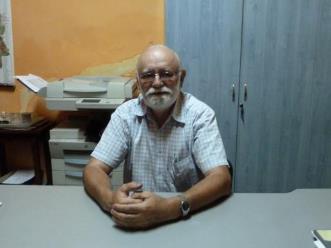 Functioning and role of the Administratie Council: 
  meets once or 2 times a year
  approves the Management Plan and annual action plans 
  is in charge with the implementation of the management activities, 
  local authorities implement activities in partnership with the manager and in some cases with their financial contribution.
Defileul Crișului Repede – Pădurea Craiului Natura 2000 site - SCI (Romania)
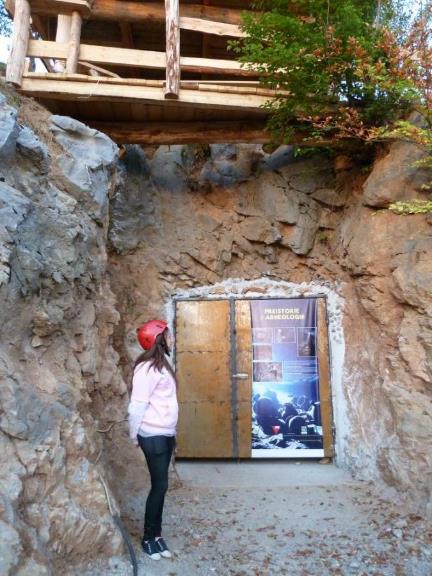 Key success factors for deciding and acting together:
partnership developed around the natural and cultural values,   
strong leadership, clear vision and very good facilitation skills of the PAMU (CPASDB)
pragmatic and participatory approach of the PAMU (CPASDB), 
permanent communication with the partners, 
investing in the local identity and increasing the visibility of the area,
continuous information and public awareness 
concrete measures in support of local development. 

Conclusion: bottom-up initiative in a limitative legislative context, built on the idea of benefits that the protected area can provide for the local development.
B (b) Collaborative governance
Delegation / collaborative management in Romania
Biodiversity CITES, biosecurity, Natura2000, protected areas, A pproval of EIA, projects, ..........
Ministry of Environment and Forests
Contracts
DDBR
Institutes, companies (NFA, County councils)
NGOs
Individuals
RON, €  !!!
RON, €  !!!
RON, €  !!!
Scientific Councils
PA Custodians
PA Administrations
Consultative Councils
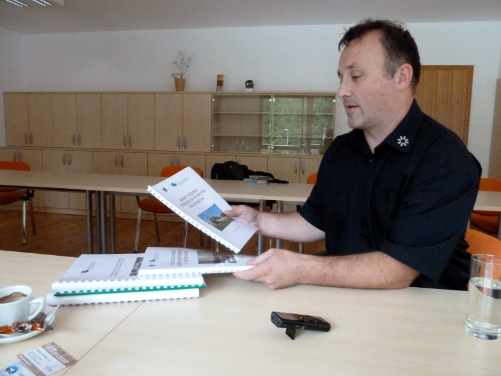 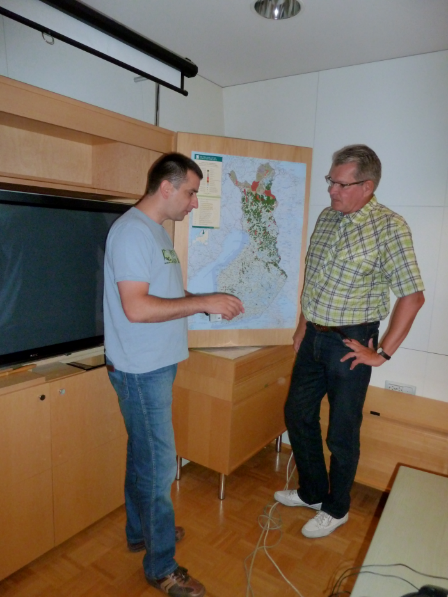 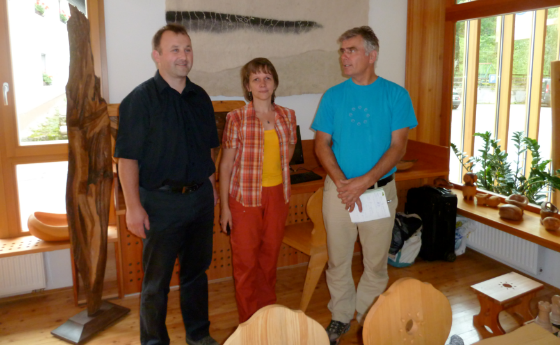 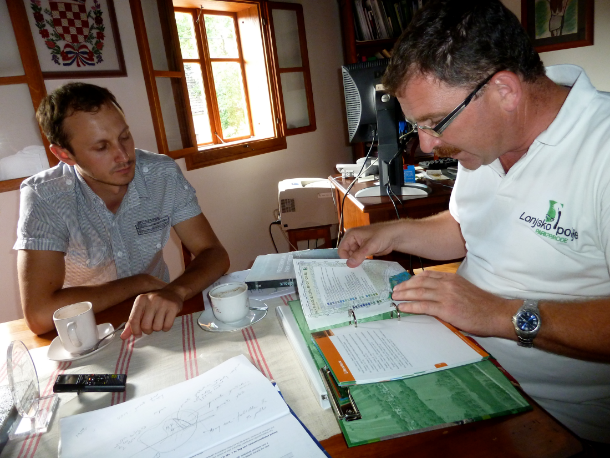 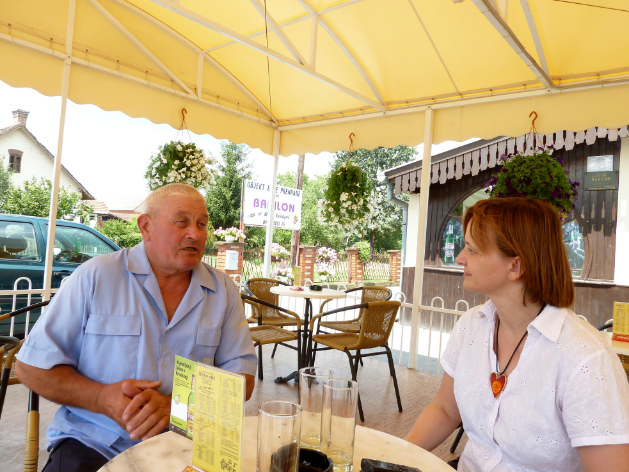 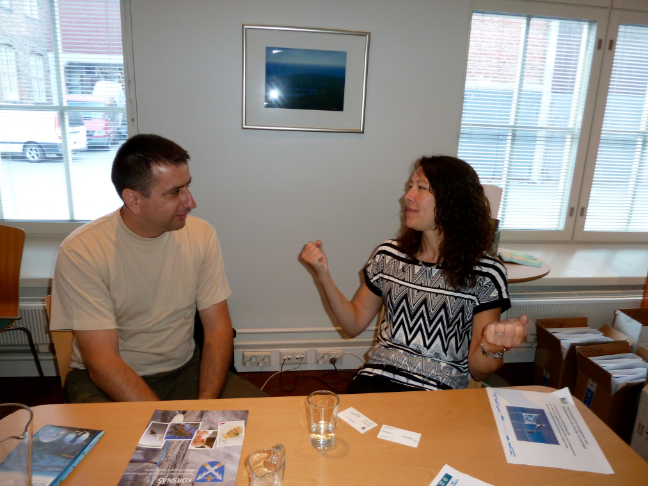 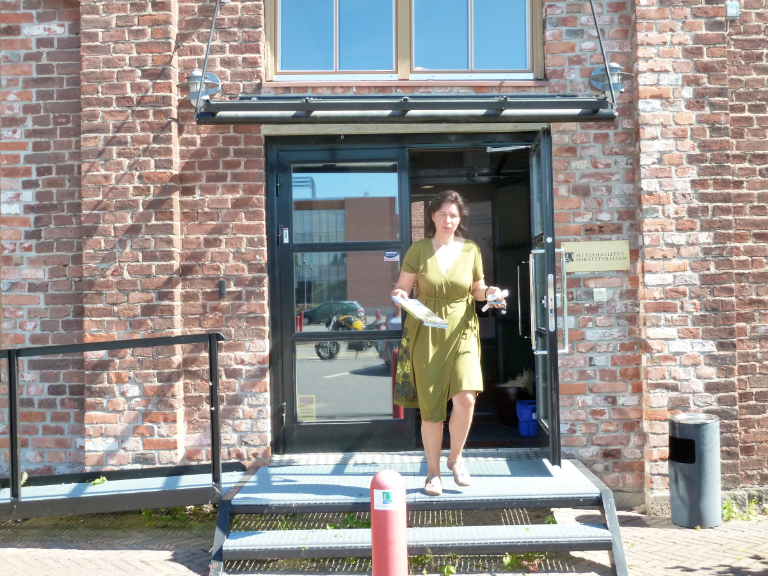 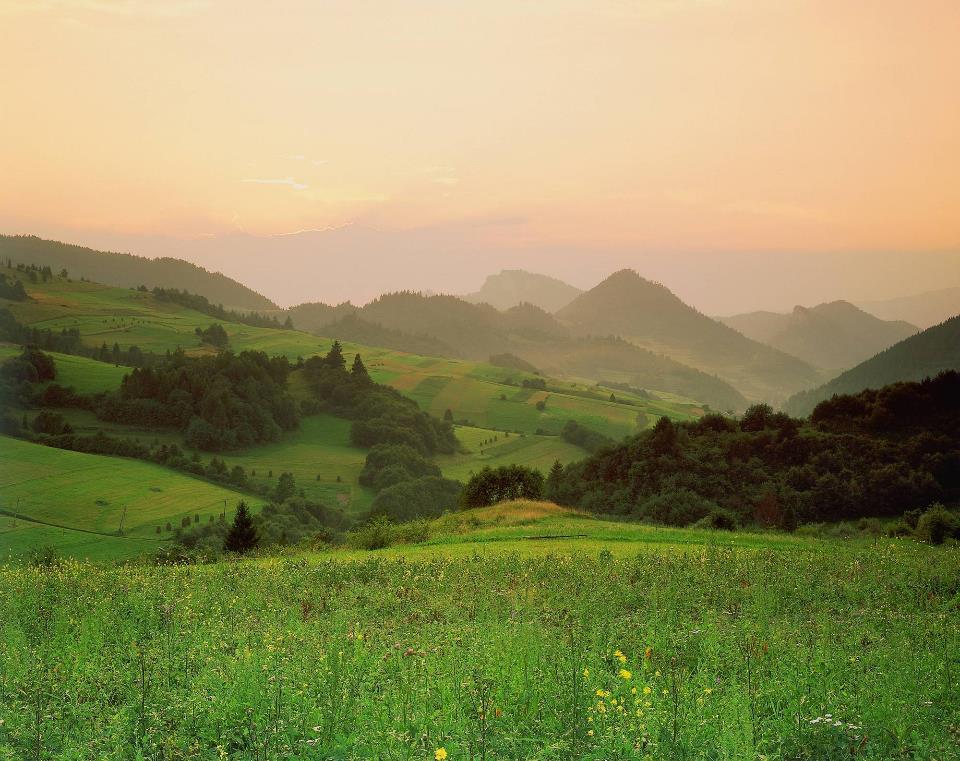 Alina Ioniță
Tiberiu Chiricheș
Cristian Remus Papp
Costel Bucur
Erika Stanciu

Georgiana Branescu
Laura Florescu
Laura Istrate 

Alina Alexa
Adrian Hăgătiș